ГБОУ Гимназия «Свиблово»(Учебный корпус 487)
Аттестация педагогических работников организаций, осуществляющих образовательную деятельность 
Приказ Министерства образования и науки РФот 7 апреля 2014 №276

Педагог-организатор
Лебедева М.В.
Москва, 2016
Первая квалификационная категория
стабильных положительных результатов освоения обучающимися образовательных программ по итогам мониторингов, проводимых организацией;
стабильных положительных результатов освоения обучающимися образовательных программ по итогам мониторинга системы образования, проводимого в порядке, установленном постановлением Правительства Российской Федерации от 5 августа 2013 г. N 6625;
выявления развития у обучающихся способностей к научной (интеллектуальной), творческой, физкультурно-спортивной деятельности;
личного вклада в повышение качества образования, совершенствования методов обучения и воспитания, транслирования в педагогических коллективах опыта практических результатов своей профессиональной деятельности, активного участия в работе методических объединений педагогических работников организации.
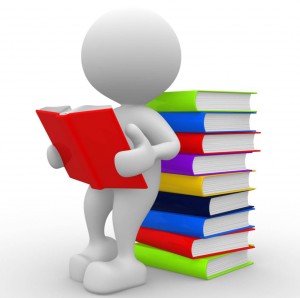 Высшая квалификационная категория
достижения обучающимися положительной динамики результатов освоения образовательных программ по итогам мониторингов, проводимых организацией;
достижения обучающимися положительных результатов освоения образовательных программ по итогам мониторинга системы образования, проводимого в порядке, установленном постановлением Правительства Российской Федерации от 5 августа 2013 г. N 6625;
выявления и развития способностей обучающихся к научной (интеллектуальной), творческой, физкультурно-спортивной деятельности, а также их участия в олимпиадах, конкурсах, фестивалях, соревнованиях;
личного вклада в повышение качества образования, совершенствования методов обучения и воспитания, и продуктивного использования новых образовательных технологий, транслирования в педагогических коллективах опыта практических результатов своей профессиональной деятельности, в том числе экспериментальной и инновационной;
активного участия в работе методических объединений педагогических работников организаций, в разработке программно-методического сопровождения образовательного процесса, профессиональных конкурсах.
1. Динамика освоения детьми дошкольного возраста содержания основной образовательной программы дошкольного образования по итогам мониторингов, проводимых организацией
1.1. Результаты освоения ООП ДО (за последние 3 года)
Аналитический комментарий с обоснованием результатов освоения детьми содержания образовательной программы.
Выписки из приказов образовательной организации. Заверяется руководителем образовательной организации.
2. Количество воспитанников, ежегодно участвующих в мероприятиях разного уровня
2.1. Выявление и развитие способностей детей к интеллектуальной, творческой  деятельности, их участие в конкурсах, фестивалях, соревнованиях
Копии документов, заверенные руководителем образовательной организации (дипломы, свидетельства, благодарственные письма, грамоты, приказы и др.). Справки не принимаются.
Аналитический комментарий с обоснованием выявления и развития способностей детей, достигнутыми успехами.
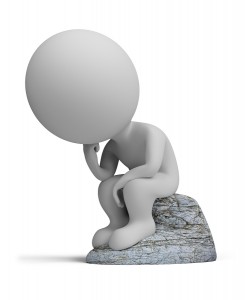 3. Использование современных образовательных форм, методов, технологий в организации детских видов деятельности
3.1. Обеспечение качества образовательного процесса (за последние 3 года)
Методические разработки мероприятий с детьми по организации детских видов деятельности, планирование образовательного процесса в одной из указанных форм, методов, технологий, заверенные руководителем образовательной организации.
Аналитический комментарий с обоснованием и использования формы, метода, технологии в образовательной деятельности с детьми.
3. Использование современных образовательных форм, методов, технологий в организации детских видов деятельности
3.2. Использование информационно-коммуникационных технологий в образовательном процессе
Аналитический комментарий с обоснованием использования информационно-коммуникационных технологий в работе с детьми, родителями воспитанников, педагогами.
Ссылка на Интернет-ресурсы, ЭОР, электронные справочники, и т. д.; на собственный сайт (блог), или страницу на сайте образовательной организации.
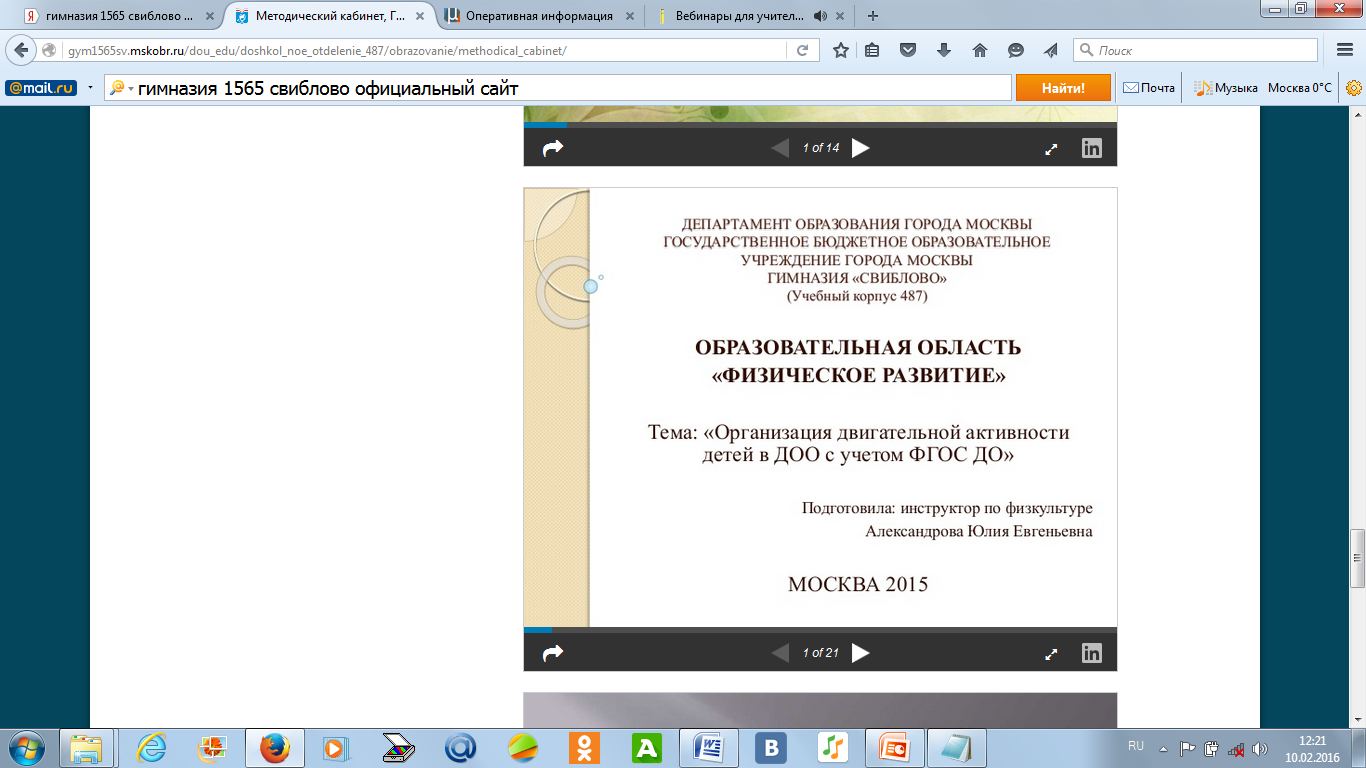 3. Использование современных образовательных форм, методов, технологий в организации детских видов деятельности
3.3. Взаимодействие с семьями воспитанников по активному вовлечению их в совместную деятельность
Протоколы собраний и педагогических советов, и других форм взаимодействия,  благодарственные письма, сертификаты, дипломы, справки и др., заверенные руководителем образовательной организации.
Планы, программы, реализованные проекты работы с родителями, заверенные руководителем образовательной организации.
Копии публикаций в СМИ о проведенных совместных мероприятия с родителями воспитанников.
4. Профессиональное развитие педагога в межаттестационный период (за последние 3 года);
4.1. Освоение программ повышения квалификации или профессиональной переподготовки
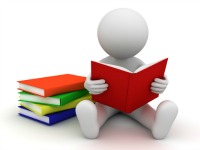 Копии документов о прохождении повышения квалификации или профессиональной переподготовки
4. Профессиональное развитие педагога в межаттестационный период (за последние 3 года)
4.2. Обобщение педагогического опыта
Копии титульных листов публикации с полными выходными данными издания (если таковые имеются), копии сертификатов, подтверждающих публикацию, копии страниц сборников, статей и  т.д., копии свидетельства о размещении материала в интернет, скриншот, копии приказов об участии в проектах, разработках методических материалов, заверенные руководителем образовательной организации.
Образцы разработанных методических материалов (для высшей категории не менее трех методических материалов за аттестационный период; для первой категории не менее 1 методического  материала за аттестационный период).
Свидетельство республиканского экспертного совета при предоставлении авторского методического материала (при  необходимости получения авторства).
4. Профессиональное развитие педагога в межаттестационный период (за последние 3 года)
4.3. Проектная, исследовательская, организационно-методическая деятельность
Копии приказов, программ, проектов, отчетов, отзывов и т.д., заверенные руководителем образовательной организации.
4. Профессиональное развитие педагога в межаттестационный период (за последние 3 года)
4.4. Экспертная деятельность
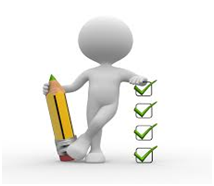 Выписки из приказов, справки, заверенные руководителем образовательной организации.
4. Профессиональное развитие педагога в межаттестационный период (за последние 3 года)
4.5. Трансляция обобщенного личного педагогического опыта в форме открытых мероприятий с детьми дошкольного возраста, мастер-классов, семинаров, проведения занятий на курсах повышения квалификации, в т.ч. через Интернет (проведение вебинаров)
http://infourok.ru/webinar/26.html
Копии отзывов, программ семинаров (вебинаров), протоколов, выписки из приказов, материалы выступлений, заверенные руководителем образовательной организации, ссылки на ресурс Интернет.
4. Профессиональное развитие педагога в межаттестационный период (за последние 3 года)
4.5. Участие в профессиональных конкурсах
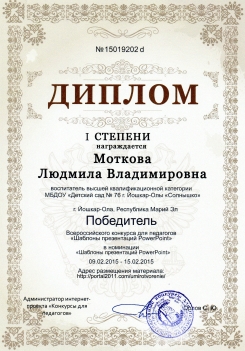 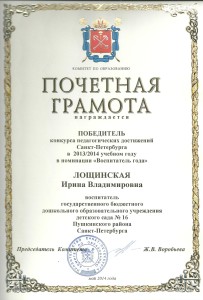 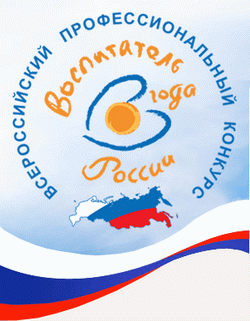 Копии дипломов, сертификатов и т.д.
Максимальное количество баллов по всем критериям и показателям – 34

Количество баллов, необходимое для установления:
высшей квалификационной категории:  28 – 34
первой квалификационной категории: 22 – 27
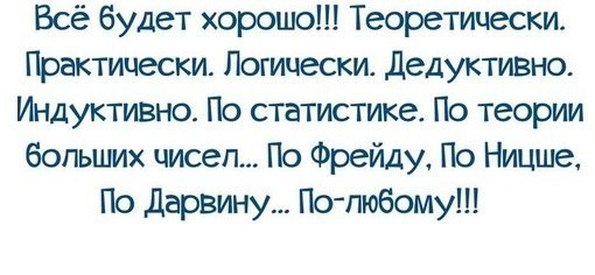 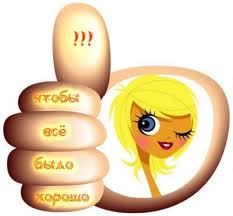 Спасибо за внимание!Успехов в работе!